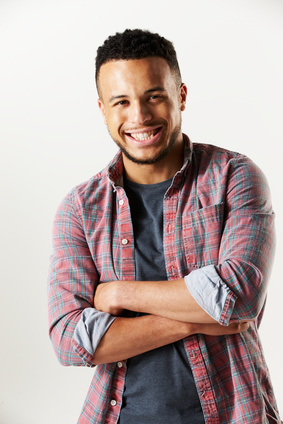 Alexandre LEBLOISON
Titulo do trabalho
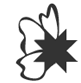 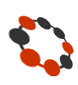 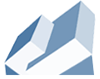